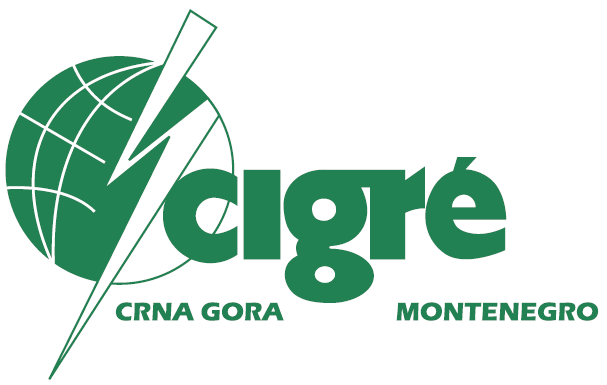 EKSPLOATACIONI PARAMETRI MJERNIH TRANSFORMATORA
MILOŠ RAŠKOVIĆ
PREDRAG MIJAJLOVIĆ
MTR u pogonu Elektroprenosa
Pregled ispitanih MTR u pogonu Elektroprenosa
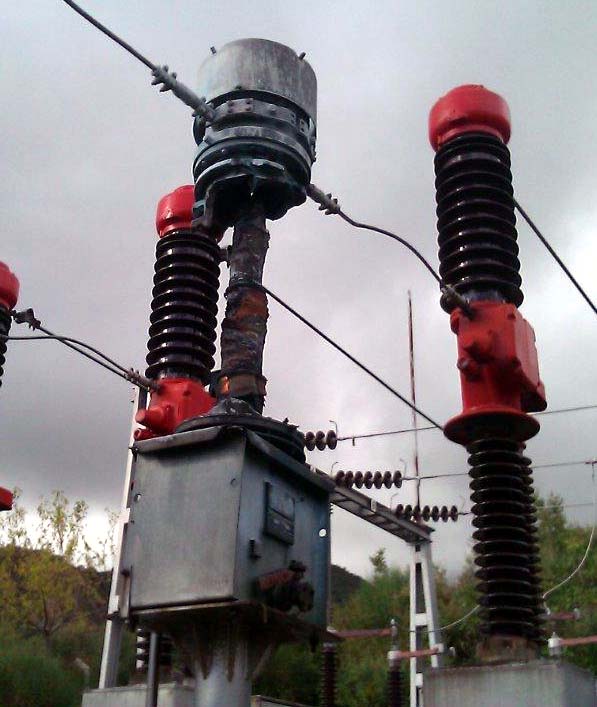 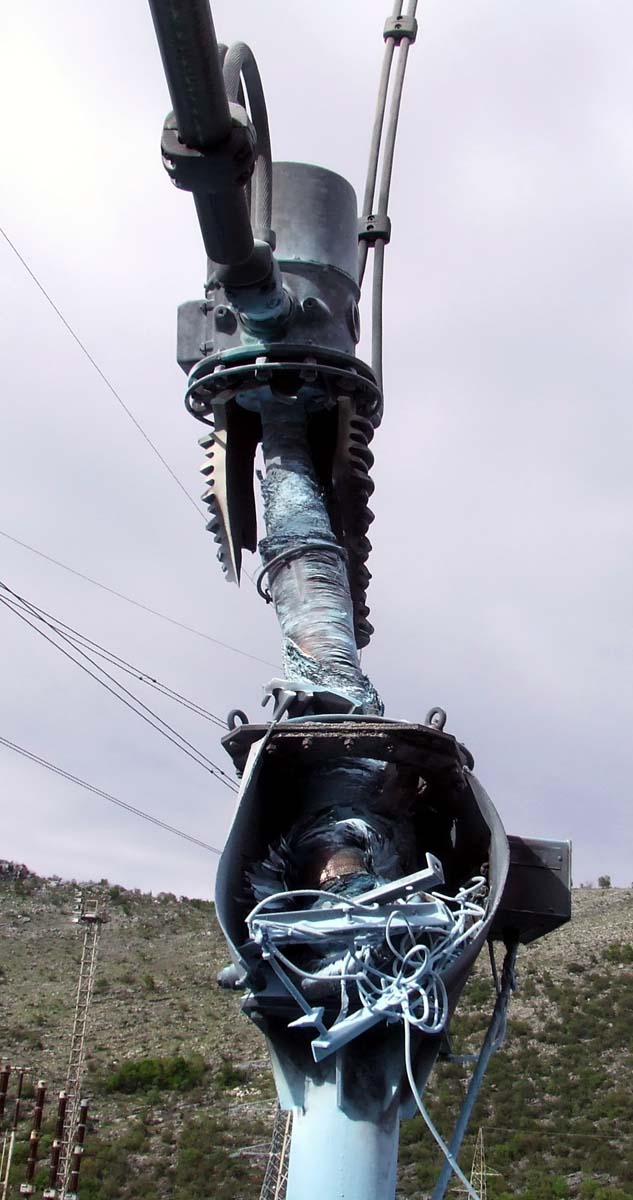 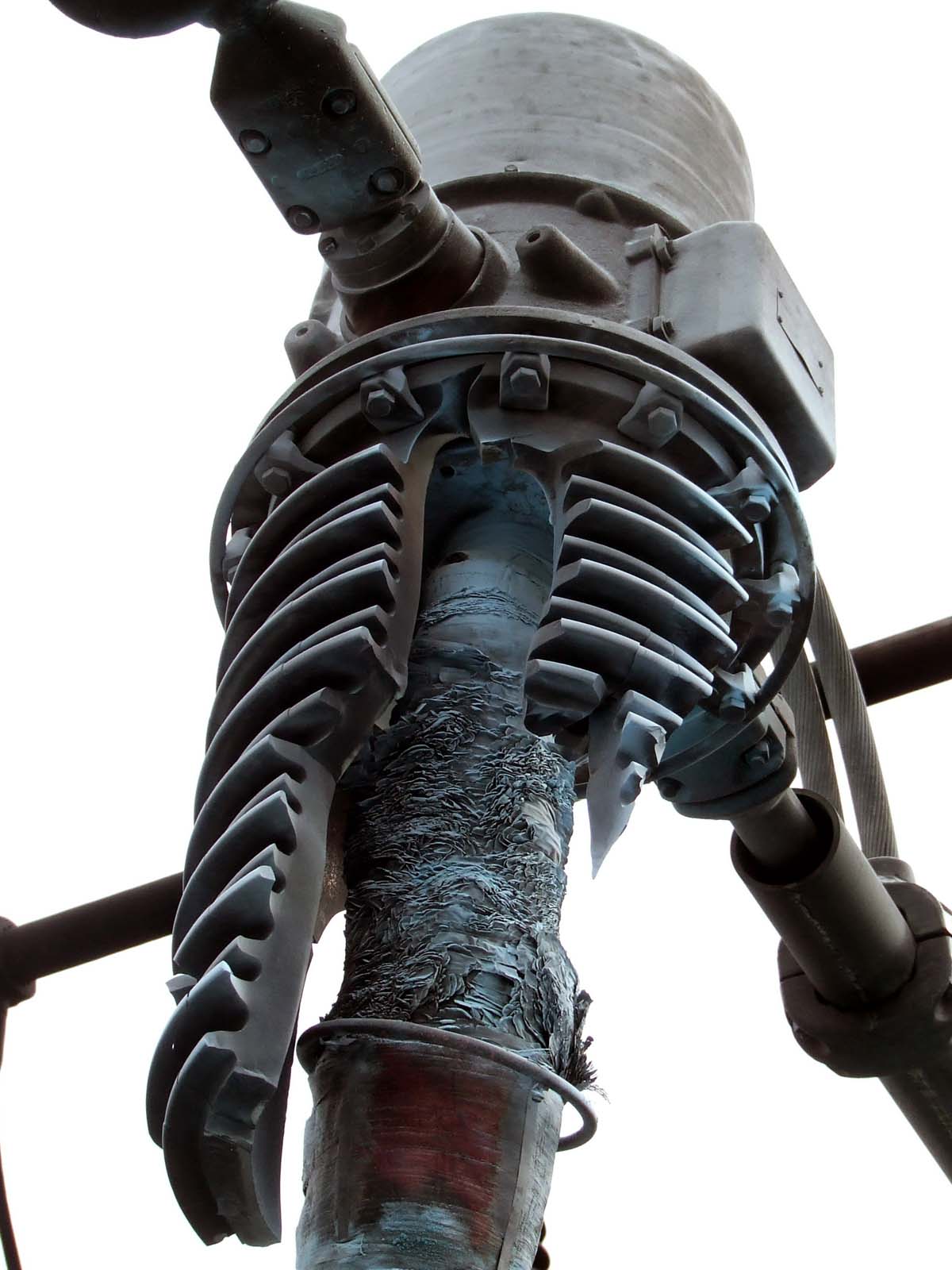 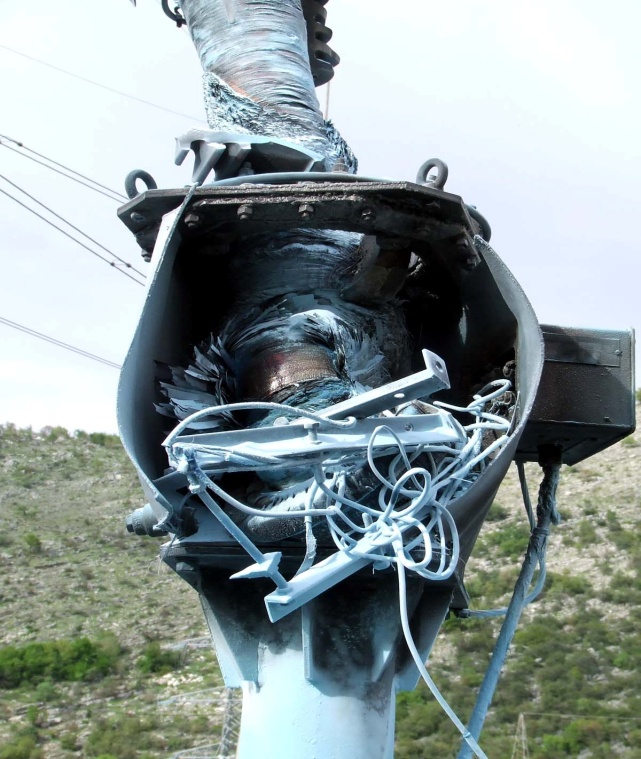 MTR 110 kV za koje je preporučena obavezna zamjena
Za određivanje optimalne rezerve MTR se u obzir mora uzeti sljedeće:
broj određenih tipova MTR u pogonu,
broj MTR istog tipa u pogonu,
kompletni podaci sa natpisne tablice (proizvođač, tip, fabrički broj, godina...)
procjena stanja broja MTR koji u slučaju havarije u postrojenju mogu da se oštete i broj mogućih oštećenja u godini dana,
značajna raznolikost MTR u pogledu karakteristika,
specifičnosti skladištenja MTR,
vrijeme potrebno za nabavku MTR i cijena.
Preporučuje se optimalan broj za stalnu rezervu: 
110 kV - 3 komada istih karakteristika za isti prenosni odnos
220 kV i 400 kV – 2 komada istih karakteristika za isti prenosni odnos
U narednom periodu je neophodno nastaviti sa redovnim godišnjim mjerenjima parcijalnih pražnjenja i termografijom mjernih transformatora. Gasnohromatografsku analizu je neophodno obaviti na sumnjivim MTR, zbog toga što parcijalna pražnjenja mogu biti prolaznog karaktera u predhavarijskom stanju.
Posebnu pažnju obratiti na tipove mjernih transformatora na kojima su utvrđena parcijalna pražnjenja i na tipove mjernih transformatora na kojima su se događali kvarovi. 
Nakon demontaže MTR neophodno je obezbijediti uslove i obaviti električna ispitivanja.
Kod MTR kod kojih je zatečeno stanje okarakterisano kao „sumnjiv na kvar“, preporučuje se kvantitativna planska zamjena kroz godišnje investicione planove i opredijeljena sredstva.
ZAKLJUČCI I PREDLOG MJERA
Akcenat na sveobuhvatnije anlize zahtijevaće značajno detaljnije praćenje i evidentiranje eksploatacionih parametara MTR u realnom pogonu.
Neophodno je najstarije mjerne transformatore, bez obzira na stanje izolacionog sistema i dijagnostičke metode, postepeno planski mijenjati novim.